Chapter Twenty
Liberati autem a peccato, servi facti estis iustitiae.
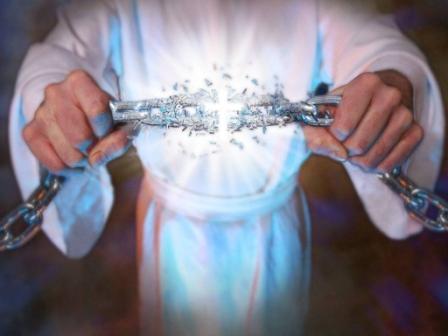 Deponent Verbs
Deponent verbs look passive, but are translated as active.
Arbitror = I judge. 
NOT I am judged…Use the passive endings…
-r, -ris, -tur, -mur, -mini, -ntur
Semi- Deponent Verbs
Semi-deponent verbs look active in the present, imperfect and future tense, but….
the third principal part looks passive, and there is no fourth principal part.
       gaudeo, gaudere, gavisus sum
Genitive of Description
…may tell definite measurements.

                   elephantus duodecim pedum
                            an elephant of twelve feet                            an elephant twelve feet tall
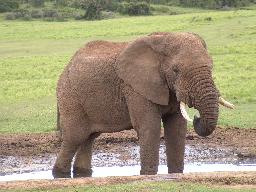 Ablative of Description
…may describe physical characteristics.
femina longa coma
   a woman with long hair
a long-haired woman
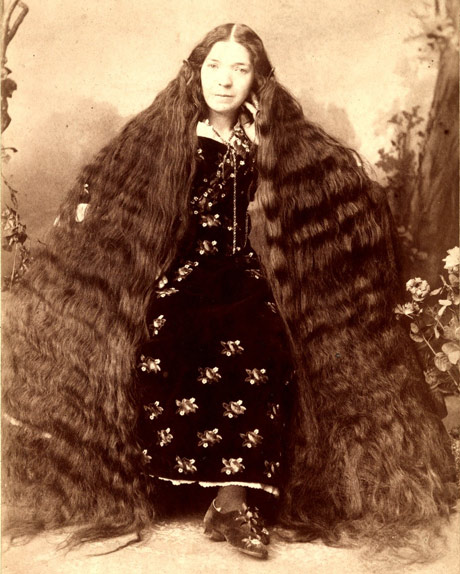 Genitive or Ablative
Sometimes either can be used.
vir magnae celeritatis
        vir magna celeritate

Both: a man of great speed
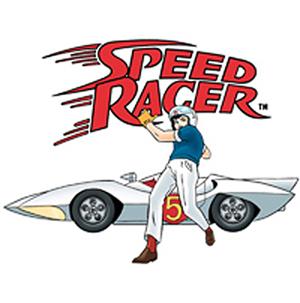 Vocabulary
Learn each form of each word.
ultimus	audeo	
adhuc		congredior
ecce           	conor
caritas        	consolor
arbitror	egredior
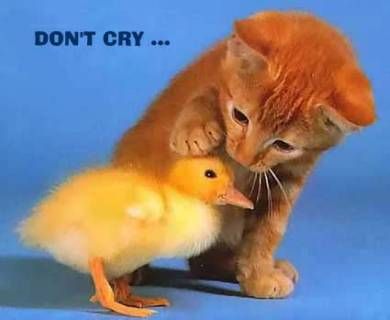 Some verbs are deponent;      some are semi-deponent.
gaudeo         hortor
iaceo            loquor
morior         proficiscor
progredior    sequor
                        
                                  going to heaven
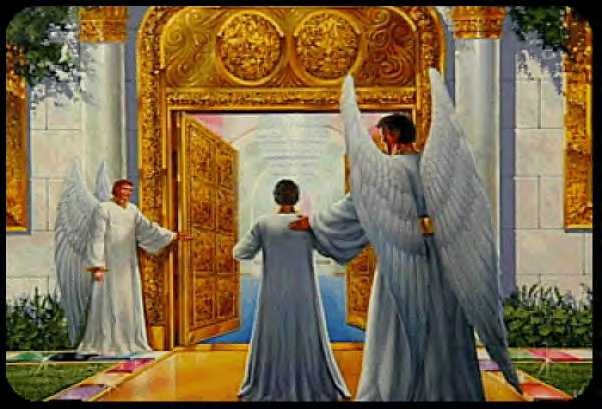 Helps in translating Exercise A.
Do this step by step.
Exercise B.
Exercise C.
Mark each clause.
Adulescentem qui egreditur ut nuntium ad Romam portet pro me rogabo.

With mother having been helped by the three girls… (or: Since mother was helped…)
Rich Young Ruler
Et, ecce, unus appropinquans dixit Illi, “Magister bone, quod bonum faciam ut habeam vitam aeternam?”
Dixit ei, “Cur Me interrogas de bono? Unus solus est bonus — Deus; si autem vis ad vitam ingredi, observa mandata.” 
Dixit Illi, “Quae?”
Iesus autem dixit, “Noli necare, non adulterabis1, non facies furtum, falsum testimonium non dices, honora patrem et matrem, et diliges proximum tuum sicut te ipsum.”
Rich Young Ruler
Dixit Illi adulescens, “Omnia haec observavi. Quid adhuc mihi deest?”
Dixit illi Iesus, “Si vis perfectus esse, vade et vende quae habes et da pauperibus, et habebis mercedes in caelo; et veni et sequere Me.”
Ubi audivit autem adulescens verba, abiit tristis, erat enim unus habens multas possessiones.
Iesus autem dixit discipulis Suis, “Amen dico vobis quia dives difficile intrabit in regnum caeli, et iterum dico vobis, ′Facilius est enim camelum per foramen acūs transire quam divitem3 ingredi in regnum caeli.′”
Audiverant hoc autem Sui discipuli. Mirabantur, dicentes, “Quis ergo poterit salvus esse?”
Spectans autem Iesus dixit illis, “Inter homines hoc impossibile est; cum Deo autem omnia possibilia sunt.”
Rich Young Ruler
Lazarus
Fideli et Chuza familiae profectae erant ad Capharnaum. Mox in novas villas in parvo oppido Bethaniā movebant. Chuza et sua familia prope villam Simonis et familiae moverunt.
   Ubi breve tempus ibi habitaverant, Lazarus factus est aegrotissimus. Lazaro morituro, Fidelius et Chuza subito memoriā tenuerunt Iesum Beniamin et Iohannem sanavisse.     Uxores Fideli et Chuza constituerunt se Mariam Marthamque fortasse adiuvare posse. Itaque ibant ut eas adiuvarent.
   Duae sorores in sellis ad lectum sedebant.
Lazarus
Lazarus in lecto iacebat, contendens inter vitam et mortem. Is erat earum solus frater, et pax parvae familiae erat in periculo. “Quomodo  ad  Iesum  nuntium  mittere  poterimus  ut  sciat  Lazarum  esse  aegrotum?” lacrimaverunt Martha et Maria.
   Respondit Fidelius, “Tradam nuntium ad Iesum equo. In Peraeā praedicat. Sanhedrin nobis imperavit ut ubi Iesus sit omnibus temporibus sciamus. Adhuc Eum prehendere volunt. Quam primum Eum inveniam!”
   Ad suam villam rediit, et suum equum paravit, et equitabat ut nuntium Iesui daret. Ubi Iesum invenit, dixit, “Domine, ecce, quem amas est aegrotus.”
Lazarus
Audiens Iesus dixit ei, “Hic morbus non est ad mortem, sed pro gloriā Dei ut glorificetur Filius Dei per eum.”
Itaque Fidelius ab Iesu discessit, et ad Mariam et Martham, reportans nuntium, rediit.  Nunc feminae speraverunt Iesum eum sanaturum esse. Sed Lazarus vere mortuus fuit! Eius corpus parabatur et ad sepulchretum portabatur.Quattuor dies Iudaei ad villam venerunt ut Mariam et Martham consolarentur. Nonnulli erant eidem Pharisaei qui Iesum prehendere voluerant. Venerunt ut feminas verbis de benignitate et caritate consolarentur. Mariam Marthamque diligere Iesum non intellegebant, etiam eas esse partem globi discipulorum.
Lazarus
Ubi Iesus et discipuli tandem ad Bethaniam appropinquaverunt, Lazarus in sepulchro quattuor dies iacuerat. Titus et Davus in villam currentes venerunt.
“Iesus venit! Iesus venit!” clamaverunt.
“Est prope Bethaniam,” inquit Davus.
   Ubi Martha audivit, celeriter ambulavit ut Eum exciperet. Maria adhuc sedebat domi. Tum Martha Ei dixit, “Si, Domine, fuisses hic, frater meus non  mortuus esset. Sed nunc scio quia quaecumque rogaveris a Deo, Tibi Deus dabit.”
Lazarus
Dixit Iesus ei, “Surget iterum frater tuus.”
Dixit Martha Ei, “Scio eum surrecturum esse in resurrectione ultimā die.”
  Dixit ei Iesus, “Ego sum Resurrectio et Vita; qui credit Mihi, etiam si mortuus fuerit, vivet. Et omnis qui vivit et credit Mihi non morietur. Credis-ne hoc?”
  Et ea respondit, “Ego, Domine, credo Te esse Christum, Filium Dei, qui in hunc mundum venisti.” Et ubi dixerat hoc, venit in villam et vocavit Mariam, suam sororem, dicens,    “Dominus adest et vocat te.”
Lazarus
Surrexit ut audiret, et venit ad Eum. Ubi homines in villā, qui venerant ut sorores consolarentur, Mariam discedentem viderunt, eam secuti sunt. Maria volebat lacrimare ad sepulchrum.
   Tunc ubi Maria ad Iesum venit, et Eum vidit, ad Eius pedes cecidit. Ei etiam dixit, “Si, Domine, fuisses hic, frater meus non mortuus esset.”
    Ubi Iesus Mariam lacrimantem vidit et homines lacrimantes qui cum eā venerant, miserrimus in Suo spiritu erat. Sua mors erat etiam prope.
   “Ubi eum posuistis?” rogavit.
    Chuza inquit, “Veni, Domine, et vide.” Hoc tempore Iesus Ipse etiam lacrimabat.
Lazarus
Dives, nomine Simon a Bethaniā, videns quia Iesus maxime Lazarum diligebat, inquit, “Iesus multos sanare potuit. Cur hunc hominem e morte servare non poterat?”
   Iesus, iterum miserrimus, ad sepulchrum venit. Erat spelunca, et magnum saxum ante eam positum erat. Iesus inquit, “Movete saxum.”
   “Hoc tempore, Domine, corpus foetet quoniam quattuor dies mortuus fuit,” Martha dixit. 	       Iesus ei dixit,   “Nonne dixi tibi, quia si credideris, gloriam Dei videbis?”
.
Lazarus
Homines ergo saxum a loco moverunt, Iesus autem Suos oculos ad caelum levavit et oravit, “Pater, Tibi gratias ago, quia Me audivisti. Ego autem scio quia semper Me audivisti, sed propter homines prope qui stant sic dico, ut credant Te Me misisse.”
   Et ubi locutus erat, magnā voce clamavit, “Lazare, veni foras!”
   Et statim qui erat mortuus e speluncā venit. Eius pedes et manūs ligati sunt, et facies illius sudario ligata erat.
Lazarus
Dixit eis Iesus, “Solvite eum.”
  Parva familia erat beatissima iterum propter Dominum Christum quem adoraverunt. In villā in Bethaniā globus discipulorum eā nocte et multos dies gaudebat. Altera mors mox erit, et plurem doloris quam umquam intellegere poterunt sentient.
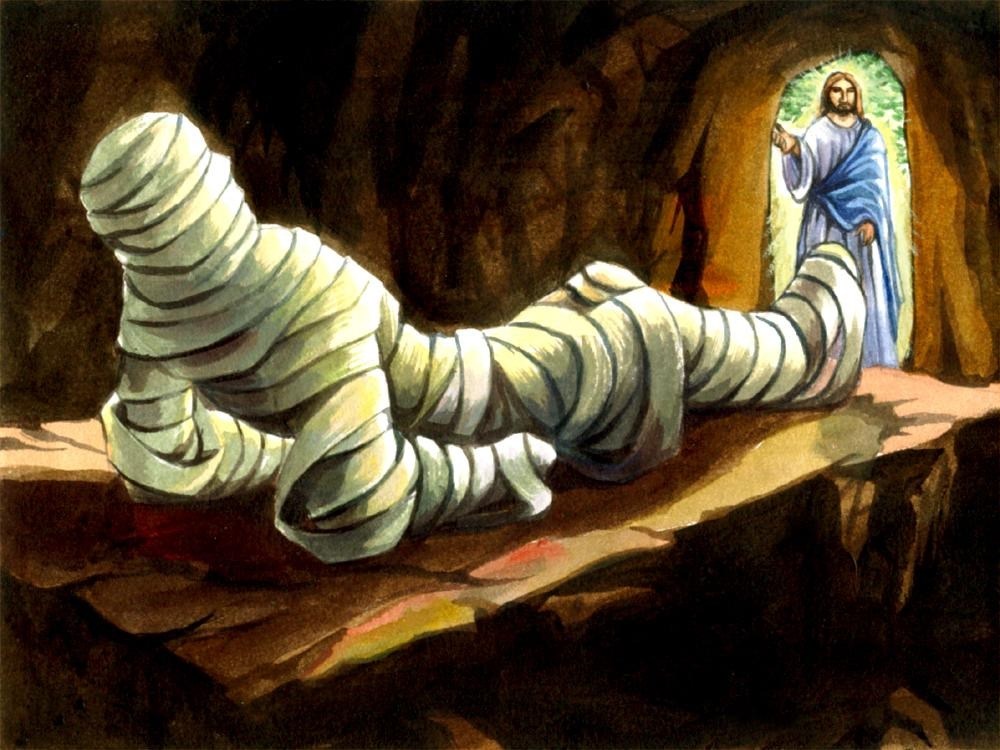